ICASSP 2022
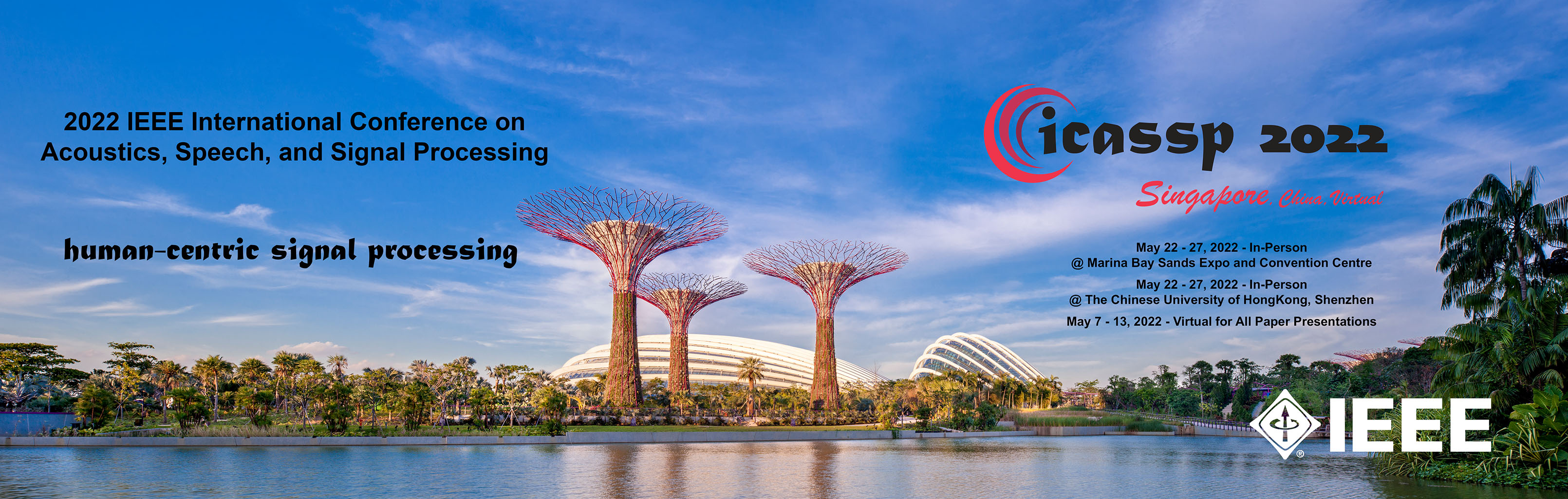 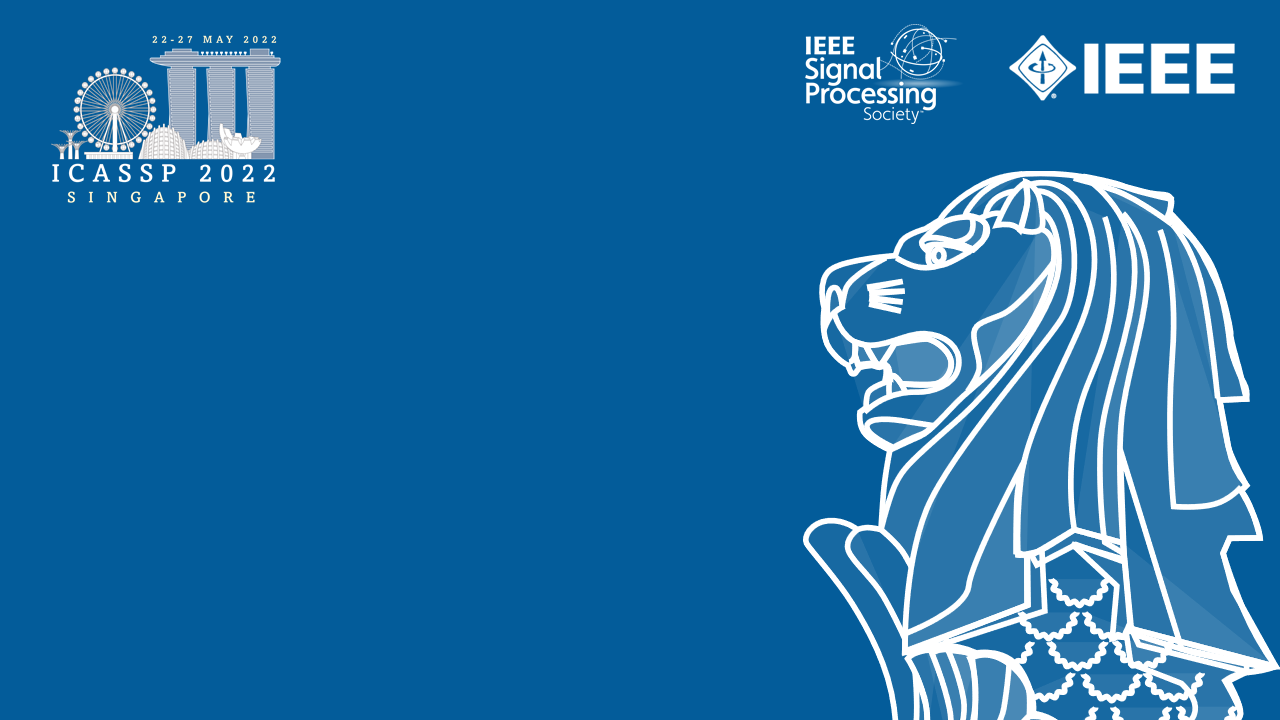 LEARNING TO FUSE HETEROGENEOUS FEATURES      FOR LOW-LIGHT IMAGE ENHANCEMENT
Zhenyu Tang, Long Ma, Xiaoke Shang, Xin Fan
                                Dalian University of Technology
                                 Email: sxk-1212@zju.edu.cn
Motivation
Existing issues in related works
Severe color distortion 
Large noise and inadequate texture
We propose a  framework  considering semantic features along with the great denoise effect
The Overall Framework
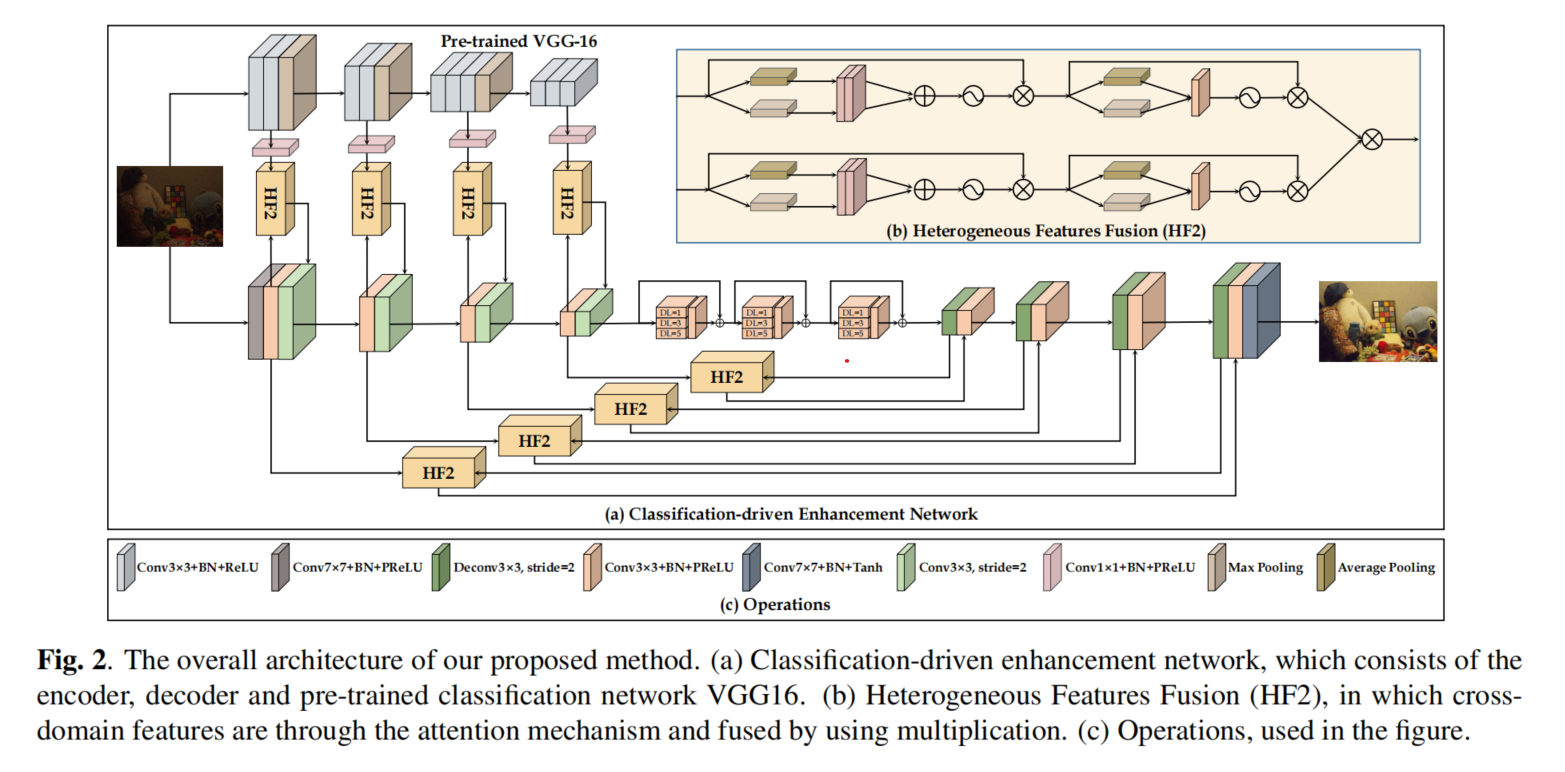 Heterogeneous Features Fusion Operation:
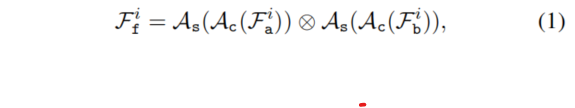 Loss Function :
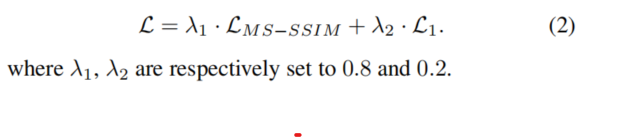 Comparison with State-of-the-arts
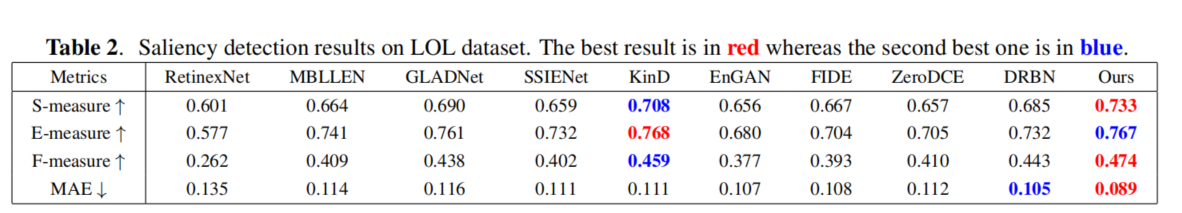 Comparison with State-of-the-arts
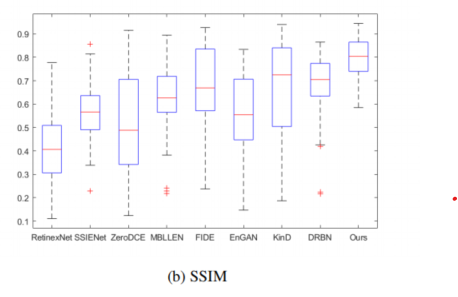 Comparison with State-of-the-arts
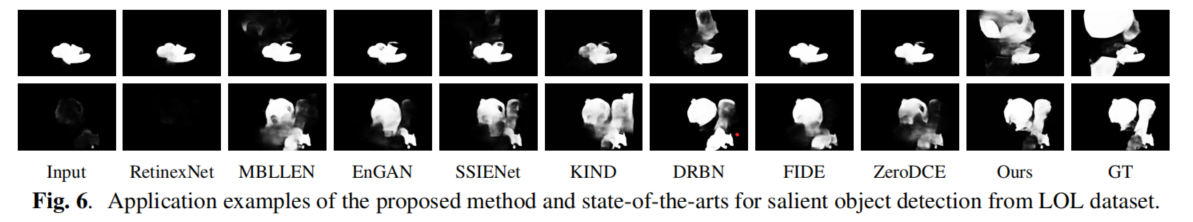 Comparison with State-of-the-arts
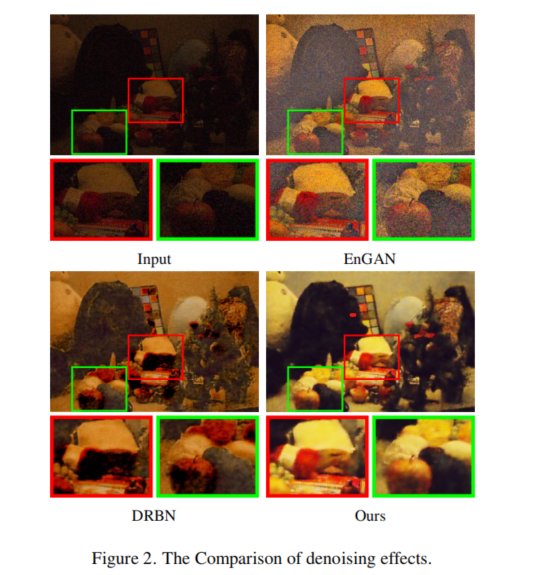 Ablation Study
Ablation Study
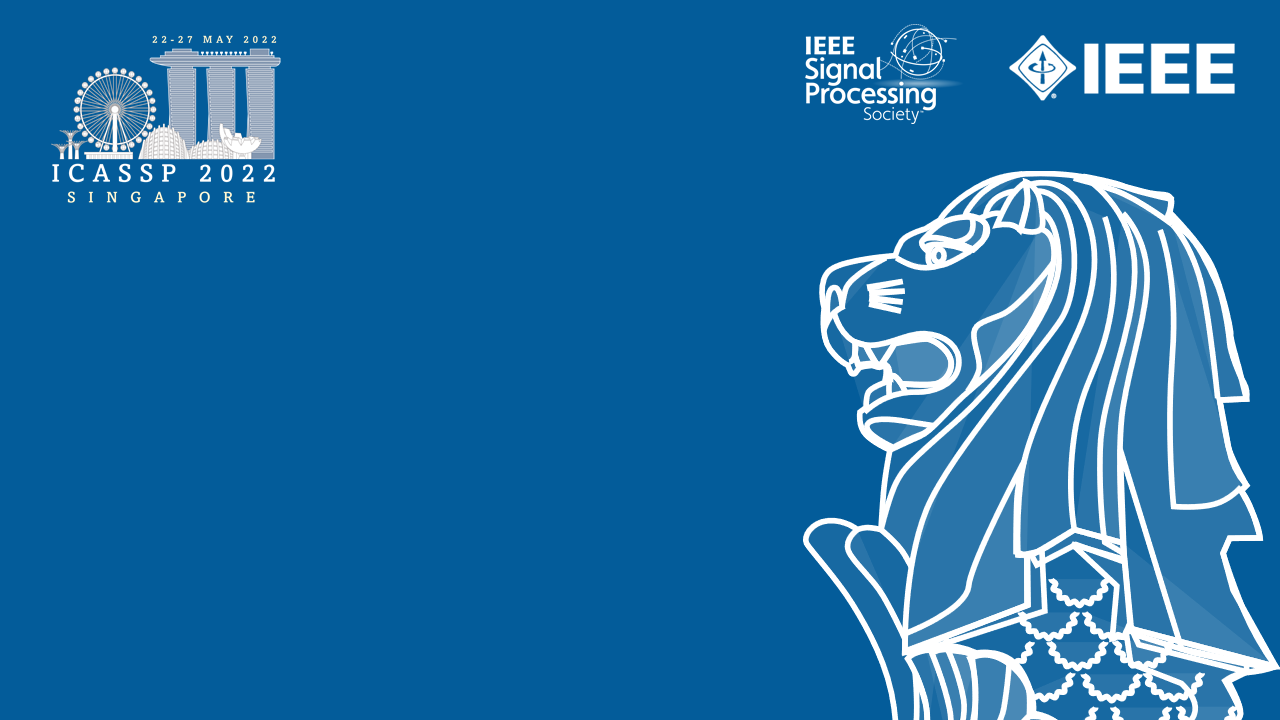 谢 谢 观 看THANK YOU